SUMMER MENU 2019
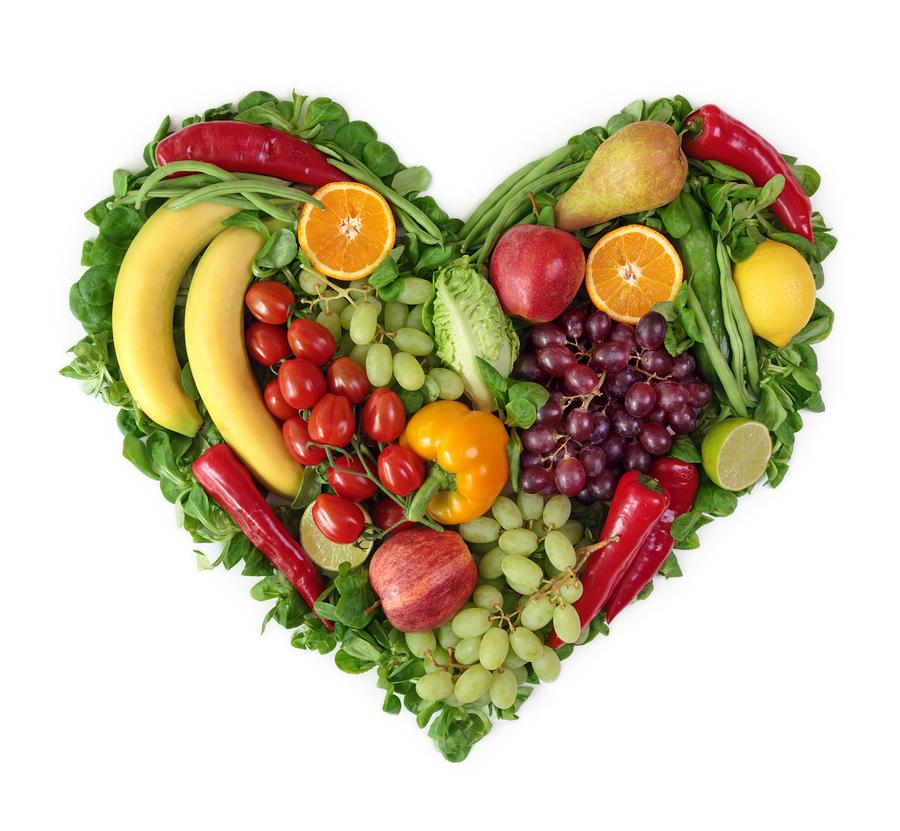 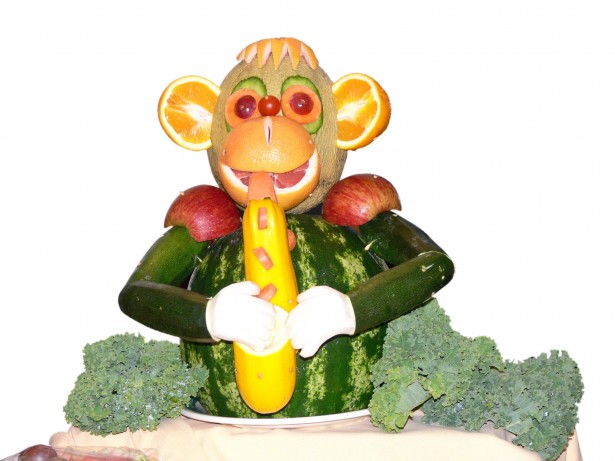 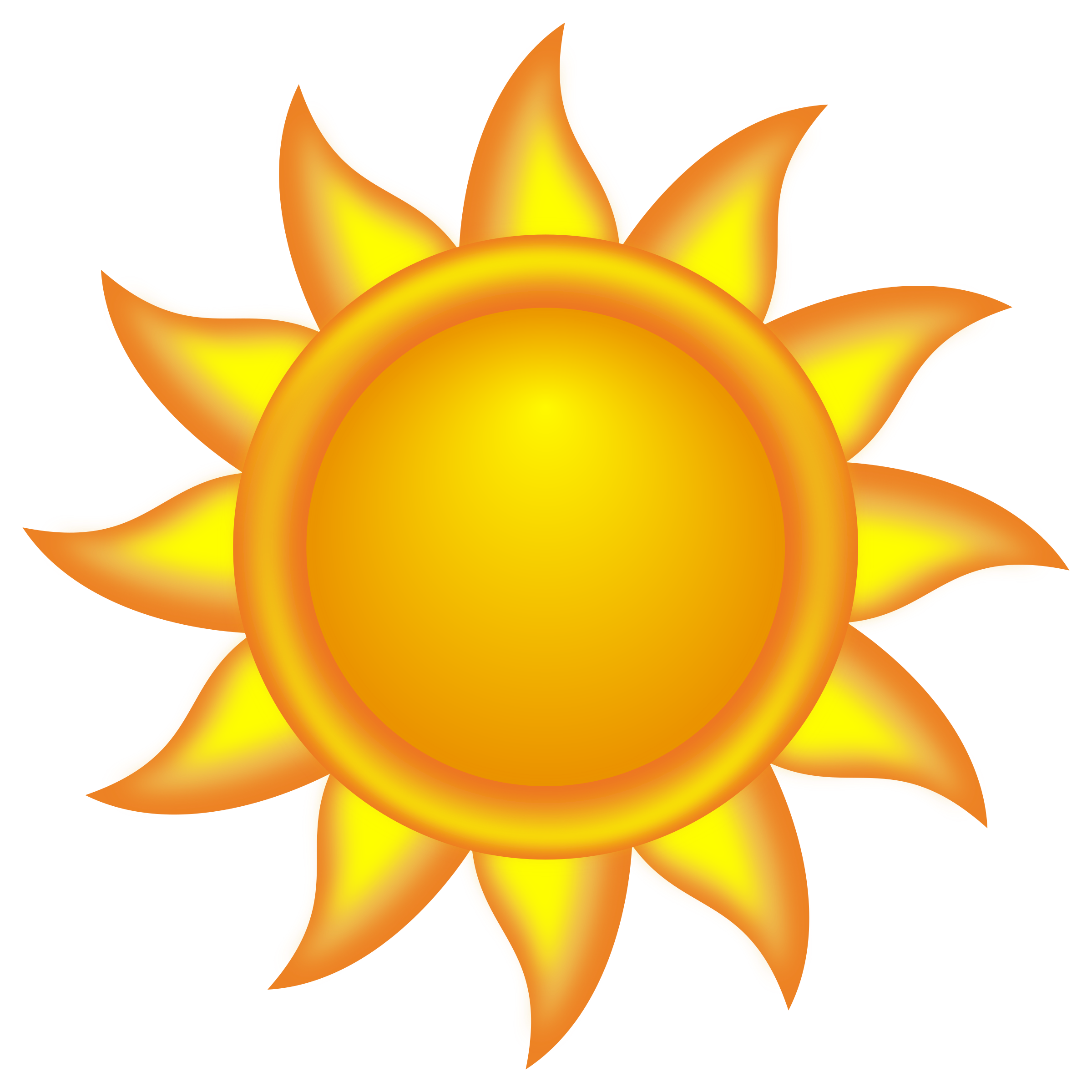 FIRST & PRIMARY SCHOOL
WEEK ONE
7th May - 11th November 2019
Homemade Dish
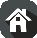 Curry of the Day
Spaghetti Bolognaise
Roast of the Day with Yorkshire Pudding
Jacket Potato with a Choice of Fillings
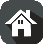 Fish Fingers
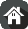 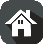 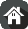 Chips
Garlic Bread
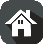 Creamed Potatoes
Roast Potatoes
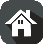 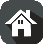 Seasonal Vegetables
Seasonal Vegetables
Seasonal Vegetables
Seasonal Vegetables
Seasonal Vegetables
Seasonal Salad
Seasonal Salad
Seasonal Salad
Seasonal Salad
Seasonal Salad
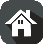 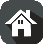 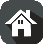 Fruit Muffin with a Glass of Milk or Juice
Homemade Assorted Fruit Sponge with Custard
Shortbread Biscuit
with Slice of Fruit and Glass of Milk or Juice
Fruit Crumble with Ice Cream
School Pudding of the Day
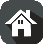 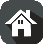 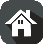 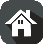 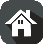 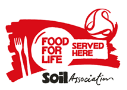 Fresh Fruit and a selection of Breads are always  available daily   
                                     Drinking Water is Available Daily on the Dining Room Tables
Menus are Subject to Change
SUMMER MENU 2019
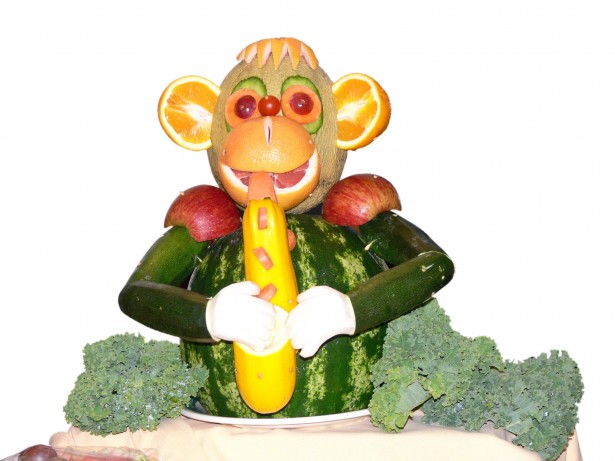 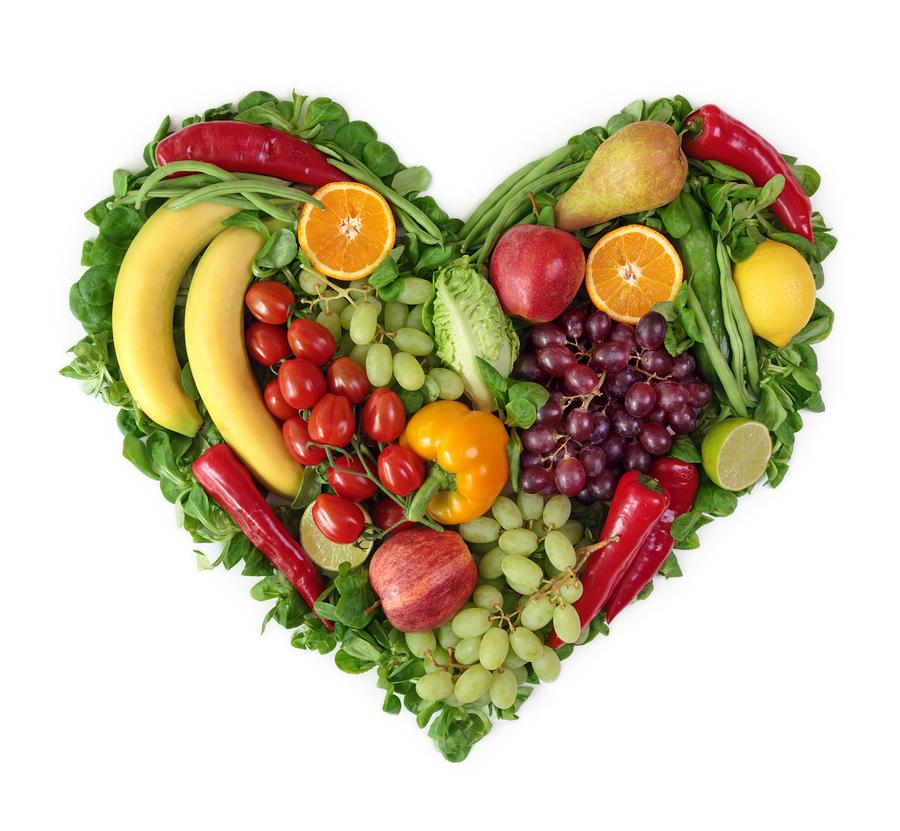 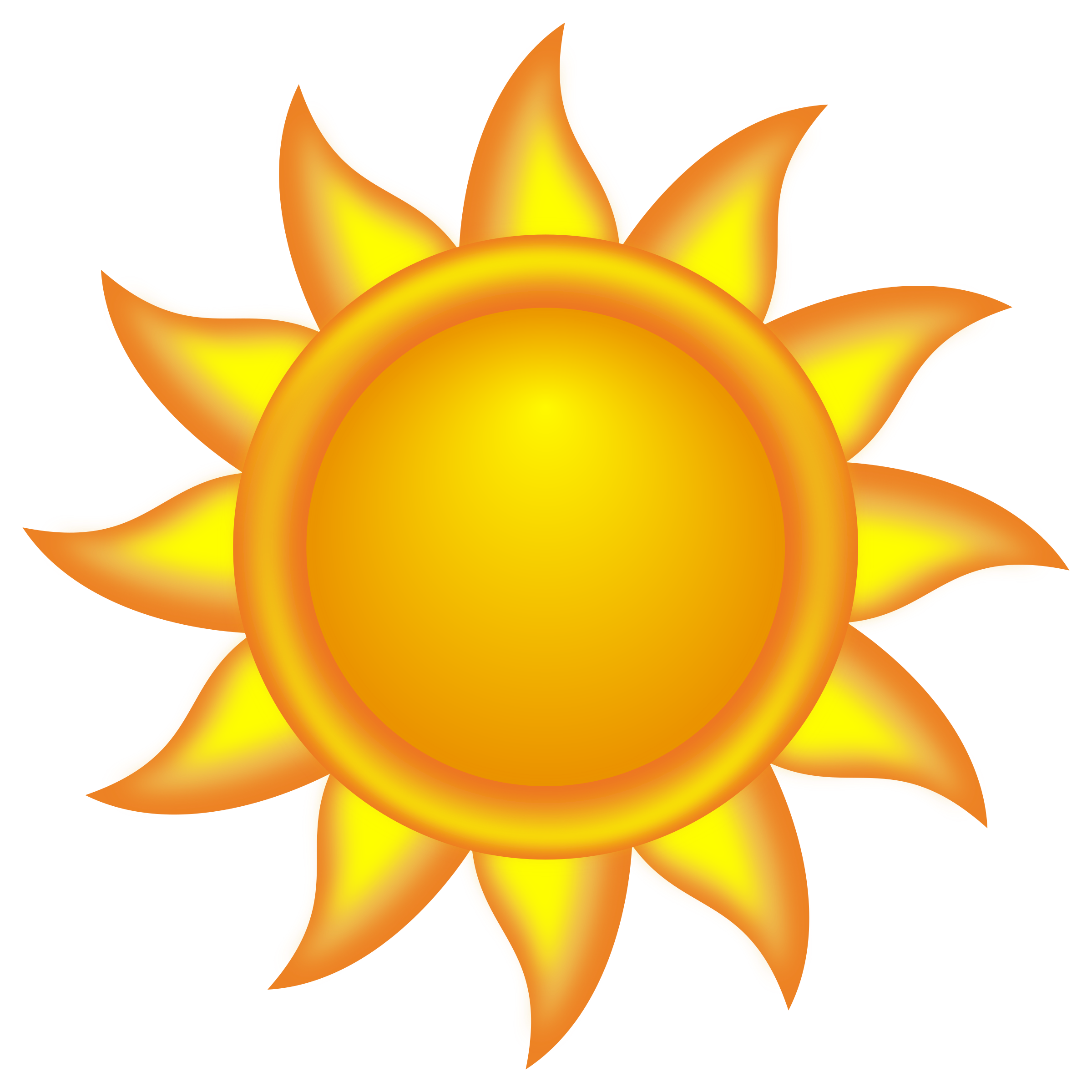 FIRST & PRIMARY SCHOOL
WEEK TWO
7th May - 11th November 2019
Homemade Dish
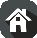 Fish Cake
Roast of the Day with Yorkshire Pudding
Pasta with Tomato and Basil Sauce
Mince Pie
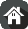 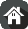 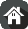 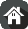 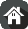 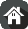 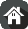 Jacket Potato Wedges
Crusty Bread
Wholemeal Rice
Naan Bread
Parsley Potatoes
Roast Potatoes
Parsley Potatoes
Roast Potatoes
Creamed Potatoes
Parsley Potatoes
Crusty Bread
Seasonal Vegetables
Seasonal Vegetables
Seasonal Vegetables
Seasonal Vegetables
Seasonal Vegetables
Seasonal 
Salad
Seasonal 
Salad
Seasonal 
Salad
Seasonal 
Salad
Fruit Mousse Slice
Fruit and Jelly
or 
Jelly and Ice Cream
Fruit Sponge with Custard
School Pudding of the Day
Chocolate Brownie with a Glass of Milk or Juice
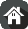 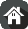 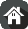 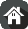 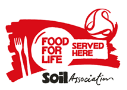 Fresh Fruit and a selection of  Breads are always  available daily   
                                     Drinking Water is Available Daily on the Dining Room Tables
Menus are Subject to Change
SUMMER MENU 2019
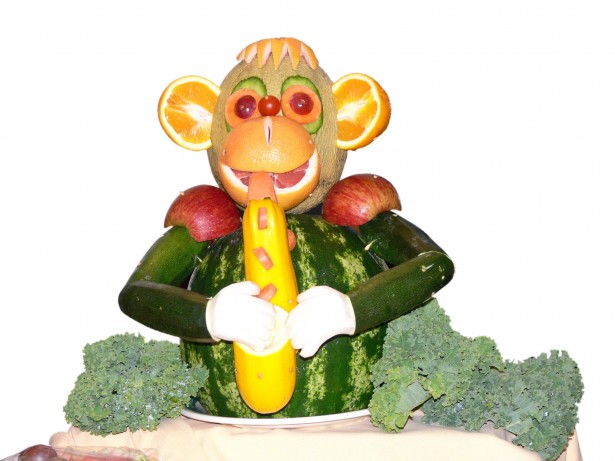 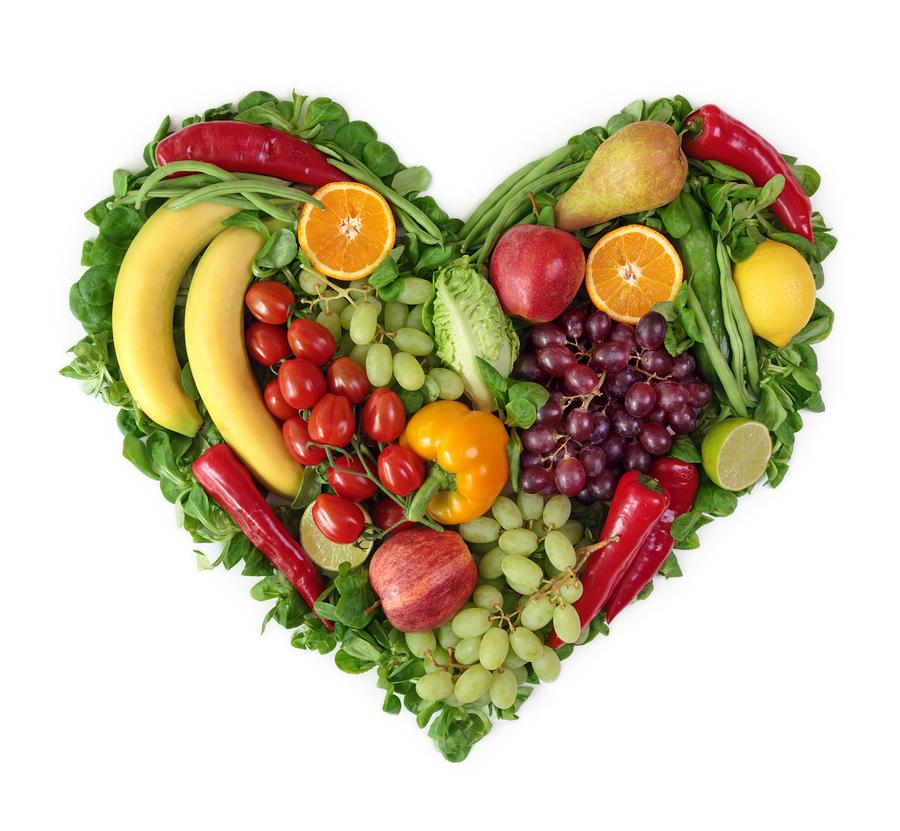 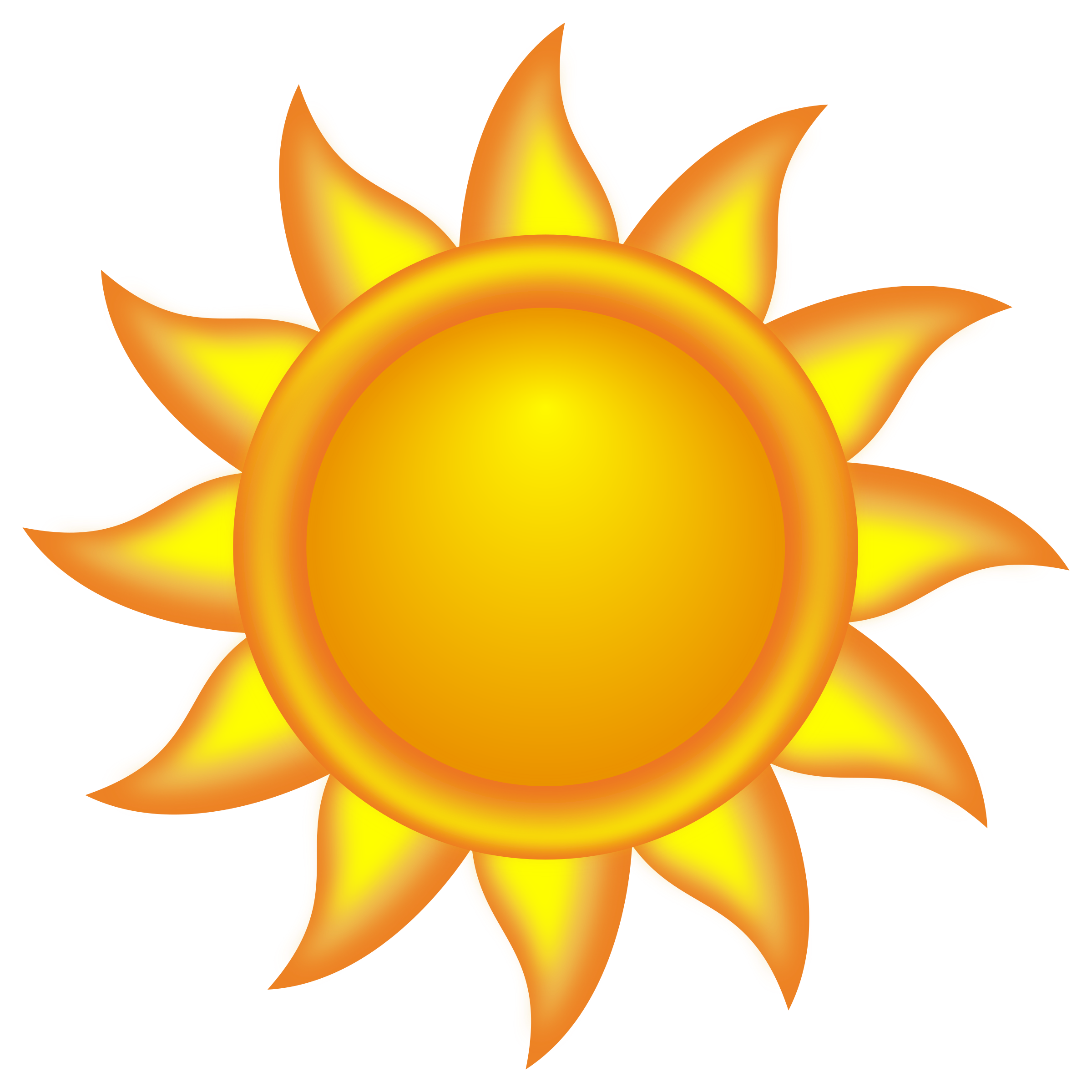 FIRST & PRIMARY SCHOOL
WEEK THREE
7th May - 11th November 2019
Homemade Dish
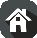 Fish Portion
Baked Sausage
Minced Beef Cobbler
Roast of the Day with Yorkshire Pudding
Pizza Wrap
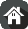 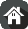 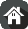 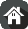 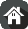 Chips
Creamed Potato
Parsley Potatoes
Crusty Bread
Oven Baked Potato Wedges
Crusty Bread
Garlic Bread
Wholemeal Rice
Parsley Potatoes
Creamed Potatoes
Roast Potatoes
Seasonal Vegetables
Seasonal Vegetables
Seasonal Vegetables
Seasonal Vegetables
Seasonal Vegetables
Seasonal 
Salads
Seasonal 
Salads
Seasonal 
Salads
Seasonal 
Salads
Seasonal 
Salads
Homemade Biscuit or Cheese & Biscuits with a Slice of Fruit and a Glass of Milk or Juice
School Pudding of the Day
Fruit Cheesecake
 or
Fruit Salad
Ginger / Lemon  Cake with Custard
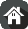 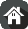 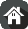 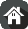 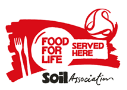 Fresh Fruit and a selection Breads are  always  available daily   
                                     Drinking Water is Available Daily on the Dining Room Tables
Menus are Subject to Change